Celtic-Plus EventProject Ideas and Networking20th of June, Helsinki
Health^5G
Anna Sachinopoulou
VTT Technical Research Centre of Finland Ltd
1
Vision
We envision a health monitoring system with heterogeneous networks by having various wireless radio technologies, protocol designs, standards, and semantics. Such a system should satisfy application requirements in terms of connectivity, reliability, timeliness and throughput.
2
Name, affiliation & e-mail of presenter
Medical information platforms and messaging
eHealth applications
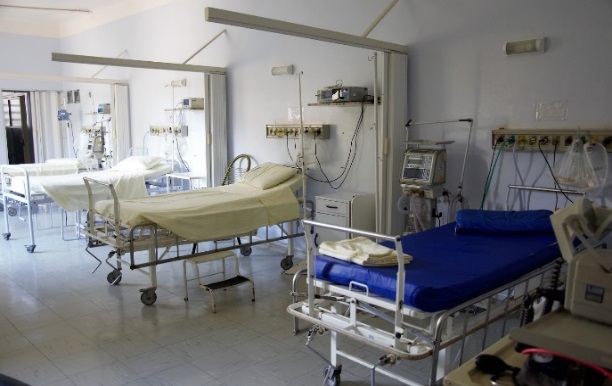 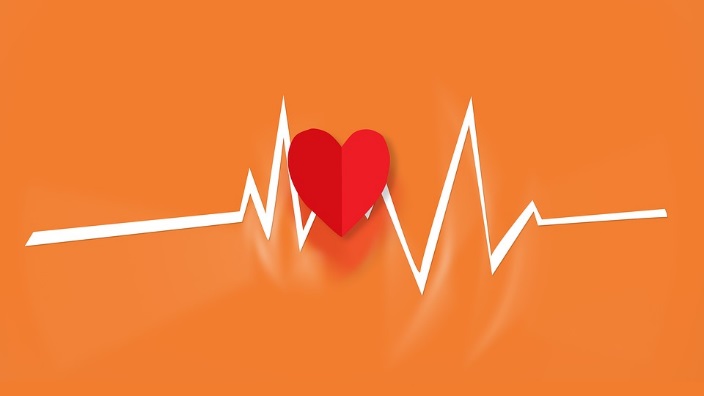 Data management for health solutions
Medical and eHealth devices
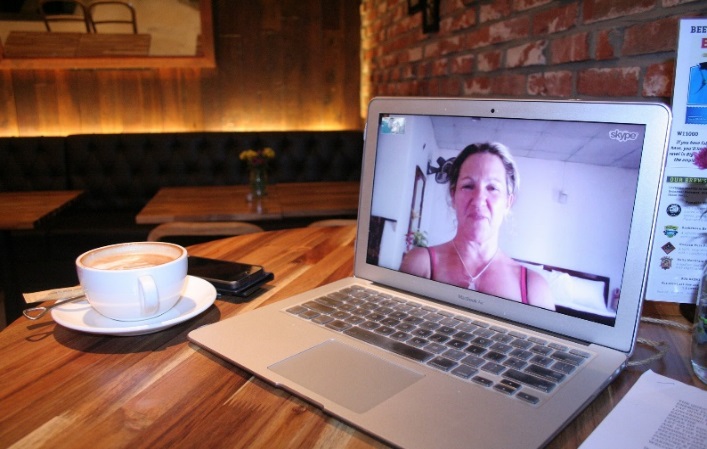 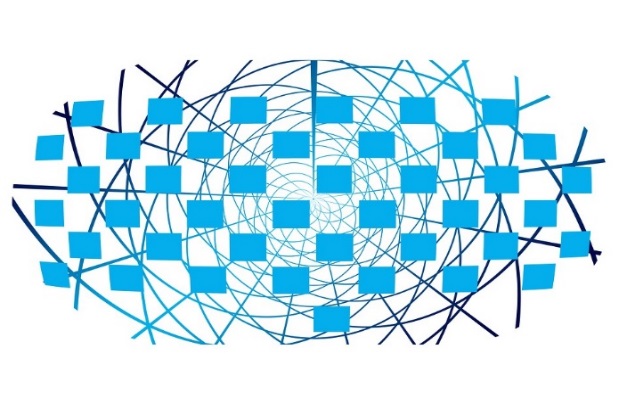 5G
Network and cloud technologies 
and devices
Security and privacy
Approach
Identify and refine novel use cases of eHealth that take advantage of 5G capabilities
Define requirements and system architecture for 5G-enabled eHealth services based on the use cases 
Study and develop 5G enablers for the use cases 
Develop novel eHealth applications and solutions
Tackle interoperability in terms of hardware and software to enable healthcare within 5G 
Validate the solutions in real 5G test networks and using eHealth IoT devices equipped with various radios and standard protocols 
Disseminate, contribute to standardisation and exploit the results
4
Name, affiliation & e-mail of presenter
Turkey
ENFORMA BİLİŞİM A.Ş. (CC)
Memorial Healthcare Group 
Acıbadem University - Medical Engineering
Turkcell
France 
STMicro
Germany
MCS Data labs
DAI Labor, Technische Universität Berlin (CC)
Highstreet technologies GmbH
Fraunhofer IIS
Ukraine
National Technical University of Ukraine “Igor Sikorsky Kyiv Polytechnic Institute” (CC)
Sweden 
Mälardalen University (CC)
CNET
RISE/SICS, Alten and Tele2
Finland
Nokia Bell Labs , Mobile Networks and Technologies
VTT Technical Research Centre of Finland Ltd (CC)
Åbo Akademi University
Spain
Universitat Autònoma de Barcelona
Experis IT
Pulso
Quobis
Hungary
BundlesLab Ltd. (CC)
Korea
KOOKMIN University(CC)
HUFS 
Belgium
IMEC (CC)
Israel
LiveU
5
Contact Info
For more information and for interest to participate please contact:
		Anna Sachinopoulou
		Research Scientist
		Digital Transformation, VTT
		anna.sachinopoulou@vtt.fi
		+358 20 722 2462
		Kaitoväylä 1, P.O.Box 1100
		FIN-90571 OULU, FINLAND

		Milla Immonen 
		Senior Scientist, Project Manager
		Smart Health, VTT
		milla.immonen@vtt.fi
		+358 20 722 2168
		Kaitoväylä 1, P.O.Box 1100
		FIN-90571 OULU, FINLAND
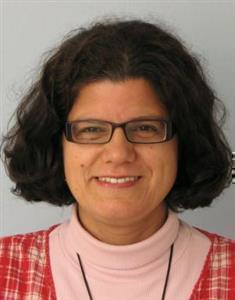 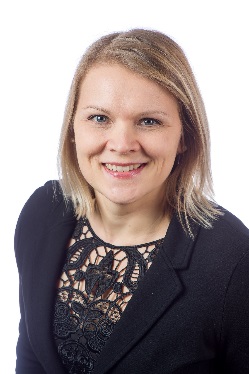 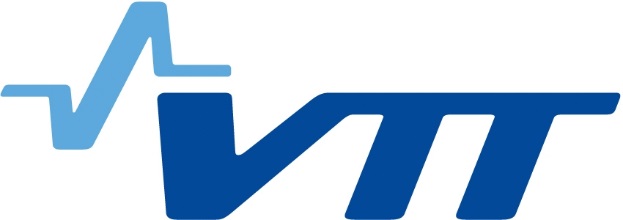 6
Name, affiliation & e-mail of presenter